Välkommen till informationsmöte
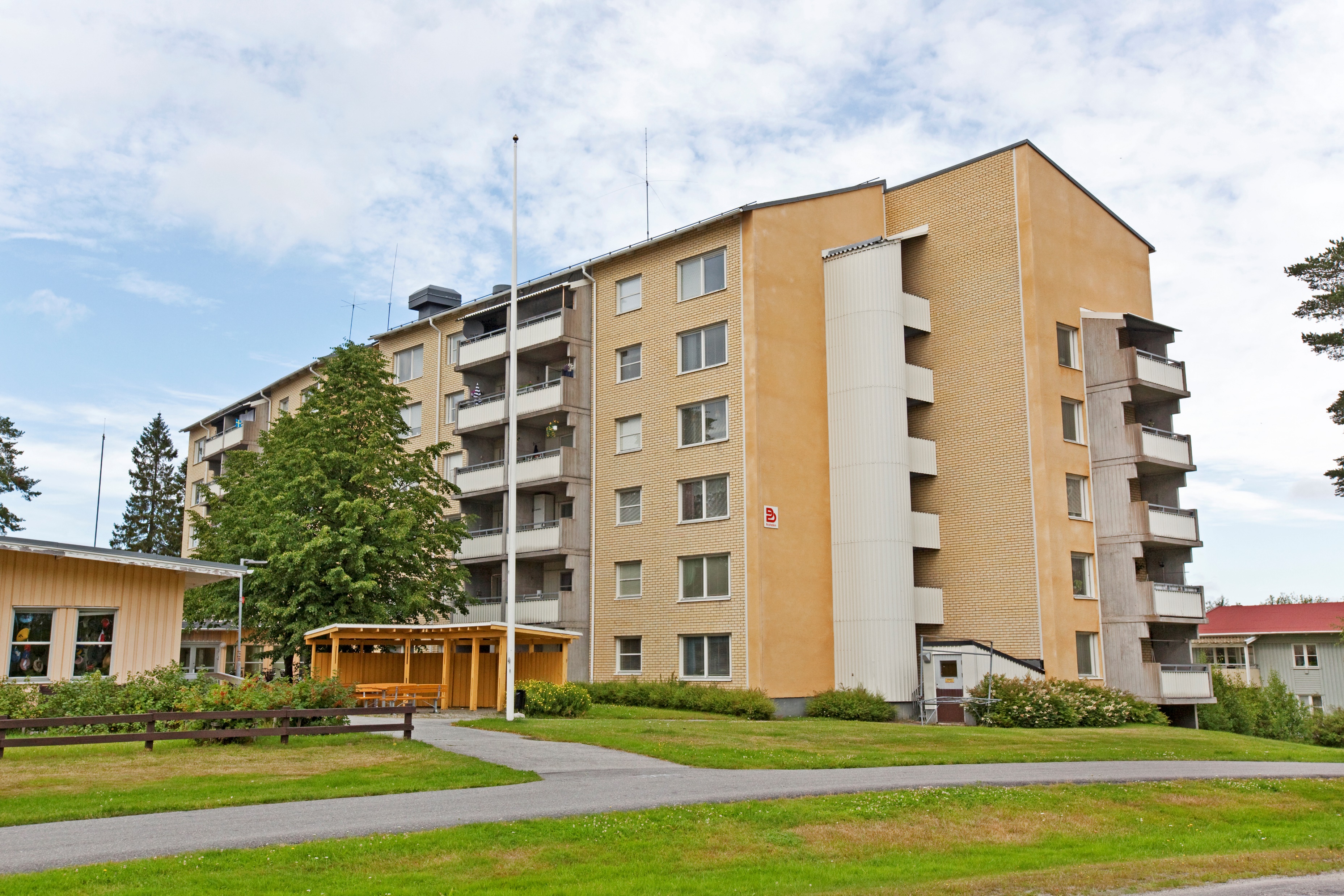 Vi som är här idag
Thomas Näslund, projektledare
Lars-Gunnar Lindh, ombyggnadsvärd
Johanna Boström, områdeschef 				
Thomas Magnusson, kvartersvärd
Umeå stadsbud
[Speaker Notes: ((Ljudanläggning – 1 st extra mikrofon är beställd till detta infomöte 2. LG har god kontakt med ansvarig Andreas på Vaniljdrömmen.))]
Mötets upplägg
Inledning, dagordning och presentation
Vad har hänt sedan sist?
Evakuering
Flytt – hur går det till? 
Tips från flyttfirman Stadsbud
Frågor och funderingar
[Speaker Notes: Max 3-5 min…..

Formalia: 
Moderator-skap viktigt för att få bra flow och att alla HG blir hörda!
Vi går igenom punkterna och tydliggör att frågor tar vi gärna frågor. ((men vissa kanske vi måste på slutet)) efter resp punkt. ”i den mån det går”.]
Evakuering – så funkar det
Du har ingen tillgång till lägenheten när den renoveras.
Du behåller el-abonnemanget i din lägenhet och betalar ingen el i evakueringslägenheten.
Du betalar den lägre hyran. 
Du ombesörjer det praktiska till exempel flytt av telefon och flyttanmälan. Vi står för dessa omkostnader runt flytten.
Vi erbjuder olika alternativ för flytt.
[Speaker Notes: Om du får en evakueringslägenhet som har en högre hyra än din nuvarande hyra kommer du ändå att betala samma hyra som innan. Om du flyttar till en evakueringslägenhet med lägre hyra än din nuvarande betalar du den lägre hyran.

Du kan till exempel välja att flytta alla dina saker själv och får då en summa pengar för det. Du kan också välja att låta en flyttfirma flytta dina saker.]
Om evakueringen
Påbörjas vecka 2 januari 2023. 
Total evakueringstid cirka 12-14 månader. Preliminär återflytt våren 2024.
Info om evakueringsadress meddelas i november månad. 
Evakueringslägenheterna finns främst på dom norra områdena du kan inte välja utan måste ta den lägenhet som du blir tilldelad.
Du kommer antingen evakueras till en annan lägenhet som Bostaden tillhandahåller eller möjlighet att ordna eget boende
Flyttfirman (umeå stadsbud) börjar boka in flyttarna under november-22
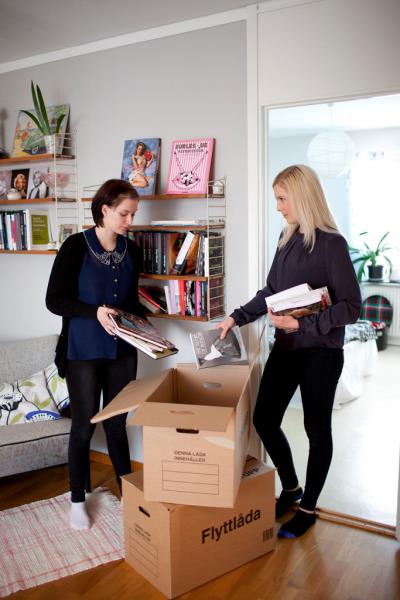 Du får välja mellan olika alternativ:
Alternativ C – Du ordnar eget boende på ett av följande sätt:
Jag ordnar eget boende och flyttar själv. Du tömmer lägenheten på egen hand. För det får du en ersättning av Bostaden. Du betalar ingen hyra under renoveringen.
Alternativ A – Du flyttar till Bostadens evakueringslägenhet och får hjälp av vår flyttfirma med att flytta dina saker till och från evakueringslägenheten. 
Alternativ B – Du packar och flyttar själv till och från Bostadens evakueringslägenhet utan hjälp av flyttfirma. För det får du en ersättning från Bostaden.
[Speaker Notes: Vår ambition är att evakueringen ska gå så smidigt till som möjligt för dig och därför finns tre olika alternativ att välja bland beroende på hur du vill att flytten ska gå till och hur du vill bo under evakueringen. Om du ordnar flytt av grejer på egen hand ersätter vi dig för det. Och om du ordnar eget boende under renoveringen betalar du ingen hyra till Bostaden.]
Du som evakueras av Bostaden(alt a,b)
Till dig som ska evakueras av Bostaden 
 
Evakueringen kan påbörjas:____________________________________________________
 
Evakueringen ska vara klar:_____________________________________________________
 
Preliminär återflytt: ______________________________________________________________
 
Adress till din evakueringslägenhet: ______________________________________________
 
Kontaktuppgifter, tillfällig kvartersvärd: __________________________________________
[Speaker Notes: Praktiskt om flytten
Bostaden anlitar en flyttfirma (Umeå Stadsbud 090-14 61 80) som kommer att hjälpa till med att flytta dina saker till den tillfälliga evakueringslägenheten, de kommer även att packa dina saker. Vill du packa något på egen hand går det bra men tänk då på att deras garanti inte gäller om något skulle gå sönder. Den gäller endast för saker som de packat. Du packar själv upp dina saker i evakueringslägenheten. Blommor och kylvaror ingår inte i flytten.
 
Umeå Stadsbud tar kontakt med dig cirka 2–3 veckor innan det är dags för evakuering och reder ut allt det praktiska. Har du frågor om flytten eller själv vill boka tid kan du kontakta dem på 090-14 61 80 eller info@umeastadsbud.se
 
Förrådet
Nycklar till evakueringslägenheten
Nycklar till din renoverade lägenhet
Flytt av telefon och internet
El
Adressändra och gör flyttanmälan
Hemförsäkring
Städa ur din lägenhet	
Kan jag besöka min lägenhet när den renoveras?
Bilplats 
Problem i evakueringslägenheten eller övriga funderingar
Hur länge ska jag bo i evakueringslägenhet?
Städa ur evakueringslägenheten när du flyttar tillbaka till din nya lägenhet
Frågor eller funderingar inför evakueringen?]
Du som ordnar eget boende (alt c)
Till dig som ordnar eget boende under renoveringstiden 
 
Evakueringen kan påbörjas:____________________________________________________
 
Evakueringen ska vara klar:_____________________________________________________
 
Preliminär återflytt _________________________________________________________
[Speaker Notes: Förrådet
 Flytt av telefon och internet
Adressändra och gör flyttanmälan
El
Städa ur din lägenhet	
Kan jag besöka min lägenhet när den renoveras?
Hemförsäkring
 
 
Nycklar till din renoverade lägenhet
Kan jag besöka min lägenhet när den renoveras? 
Vilken hyra gäller under tiden jag evakueras? 
Återflytt 
Hur länge ska jag bo i mitt tillfälliga boende? 
Kontonummer]
Att tänka på innan evakueringen
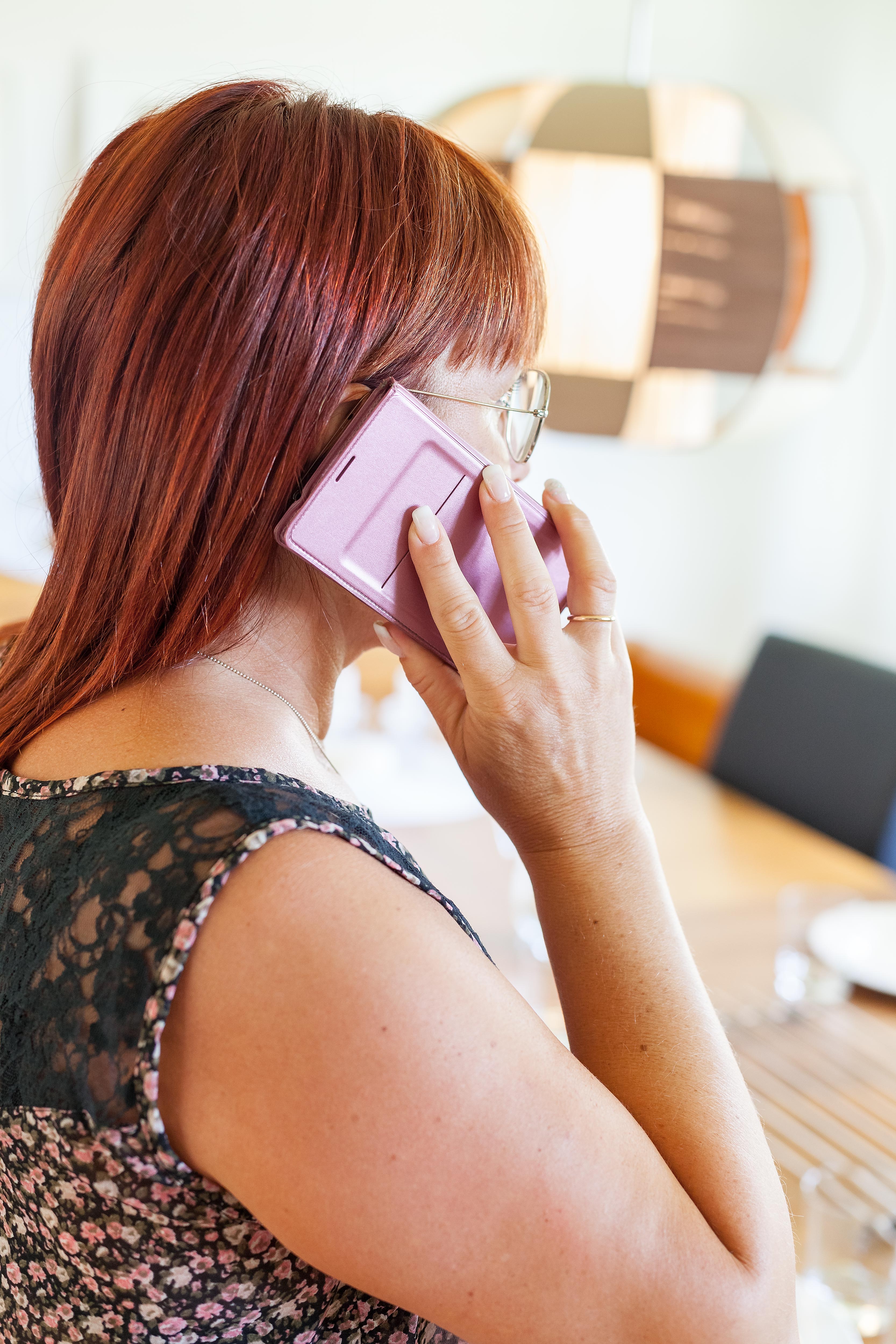 Teckna en hemförsäkring om du inte har en

Flytta telefon och internet

Adressändra och gör flyttanmälan

Grovstäda ur din lägenhet.

Du kan lämna kvar saker i din lägenhet, vi rekommenderar att du tar med dig saker som har ett affektionsvärde för dig till din evakueringslägenheten.
Du behöver inte tömma förrådet.
[Speaker Notes: Hemförsäkring
Hemförsäkring är ett bra skydd för dig och ditt hem. Meddela ditt försäkringsbolag om den tillfälliga evakueringen. Om du inte redan har en försäkring bör du teckna en. 

Adressändra och gör flyttanmälan
Glöm inte att adressändra och beställa eftersändning av din post i god tid före flytten. Adressändring och flyttanmälan gör du hos Svensk adressändring, www.adressandring.se eller ring på 020-97 98 99.

Flytt av telefon och internet
När du evakueras måste du anmäla flytt av fast telefon och internetabonnemang, om du har sådant. Kontakta dina leverantörer för mer information. 

Du som har fast telefoni eller ADSL via det analoga telefonnätet kommer efter renoveringen inte längre kunna använda dessa tjänster i lägenheten och bör därför säga upp ditt abonnemang. Istället finns möjlighet att teckna abonnemang för fast telefoni via Bostnet. Du som inte har fast telefoni påverkas inte.

Städa ur din lägenhet	
När du evakueras ska du tömma och grovstäda din lägenhet. Glöm inte att avfrosta frysen och rengöra avloppet i badrummet. Du behöver inte putsa fönstren. 

Mer praktisk information får du i samma veva som du får veta vilken adress du kommer att evakueras till.]
Placering av kvarlämnade saker
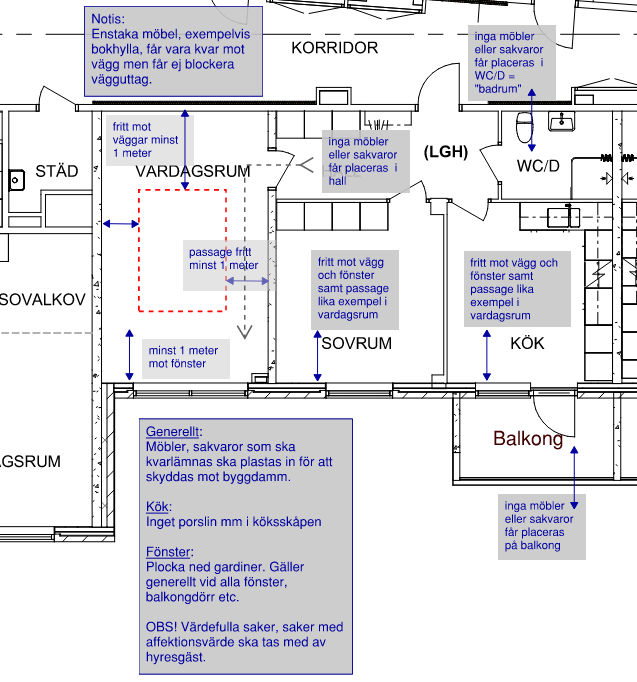 Umeå stadsbud
Frågor eller funderingar?
Vad händer nu?
Efter mötet så skickar vi ut en sammanfattning av det viktigaste från mötet.
Presentationen läggs ut på vår webbsida.
När valen kommit in påbörjas fördelningen av evakueringslägenheterna.
Under november får du veta vilken lägenhet du blivit tilldelad.
Stadsbud påbörjar bokningen inför kommande evakuering i november